Муниципальное бюджетное дошкольное образовательное учреждение детский сад № 72 «Кораблик»
                

 
           Презентация по рисованию на тему: 
                          «Лошадь»
(5-6 лет)

 

Составитель: воспитатель 
Клячина Марина Петровна
МБДОУ №-72

                                                      г. Мытищи 2020
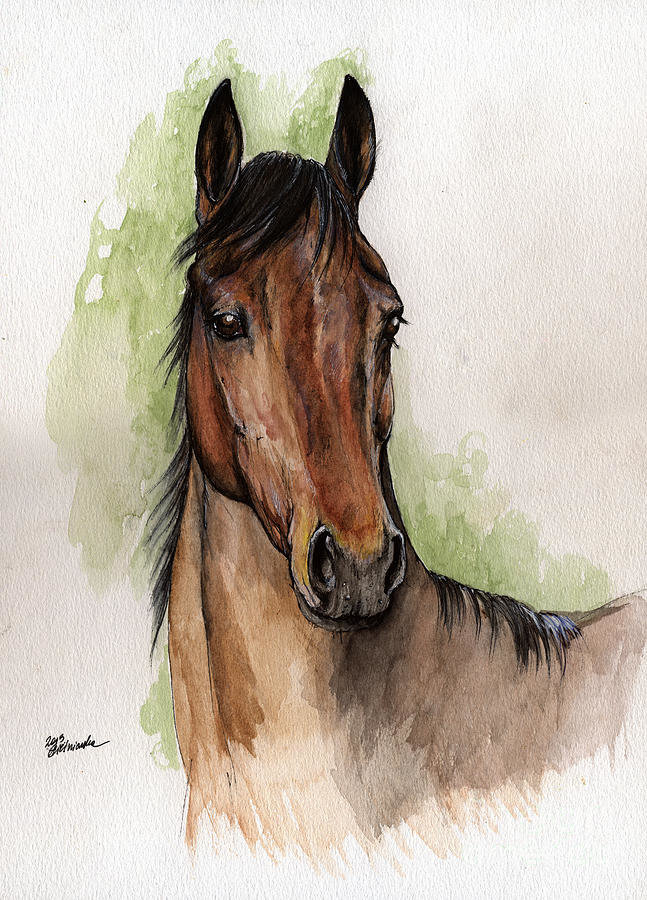 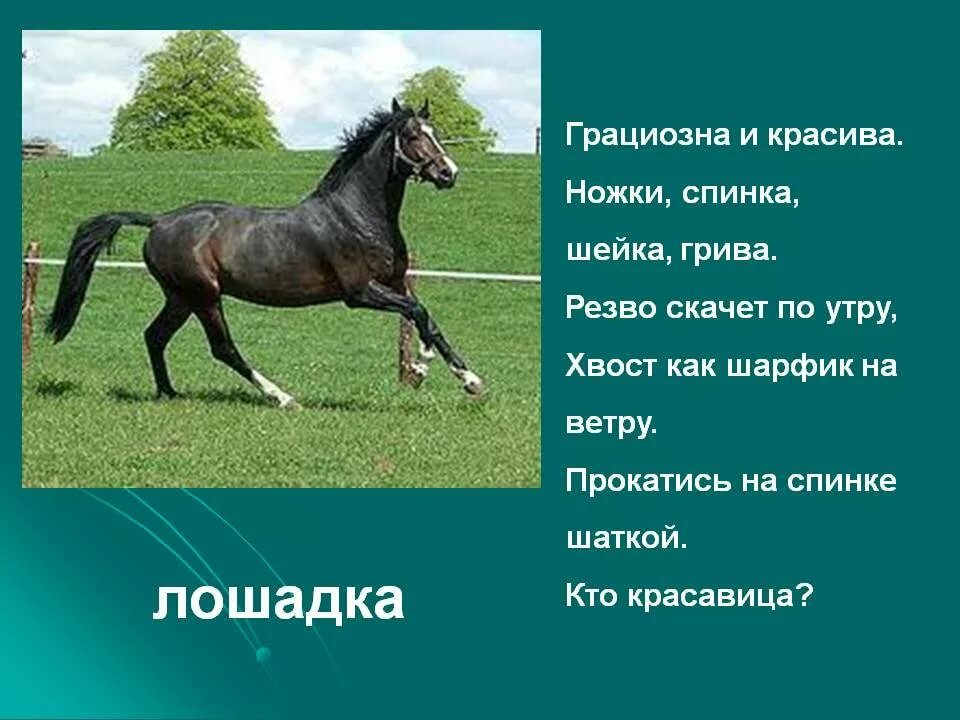 ПОСЛОВИЦЫ
«Работает, как лошадь» — говорят о человеке, много и без отдыха работающем.  «Не в коня корм» скажут о бесполезных затратах на кого - или что-либо. С повадкой лошадей валяться перед тем, как дать надеть на себя хомут или седло, связано выражение «Конь не валялся» — ничего еще не сделано, до начала дела еще далеко. В пословице «Старый конь борозды не испортит» утверждается, что опытный человек не испортит дела, за которое взялся. Если нужно сказать, что каждый может ошибиться, то используют выражение: «Конь о четырех ногах, да спотыкается». Если надо сказать, что не следует слишком придираться к подарку, то говорят: «Дареному коню в зубы не смотрят»
С давних времен конь был первым помощником человека: на лошадях пахали поля, их впрягали в телеги, чтобы перевозить грузы, на них ездили верхом, чтобы быстрее добраться в нужное место. В последнее столетие почти всю работу, которую раньше делали лошади, стали выполнять машины. Но лоша­ди все-таки остались важными и полезными человеку животными. На селе до сих пор лошади помогают выполнять сельскохозяйственные работы: там, где не проедет трактор или машина, пройдет лошадь.
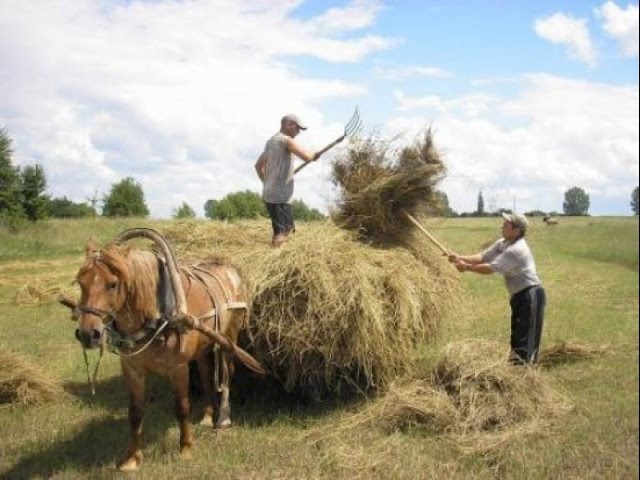 СТИХОТВОРЕНИЕ Е. СЕМЕНОВОЙ « РИСУНОК»
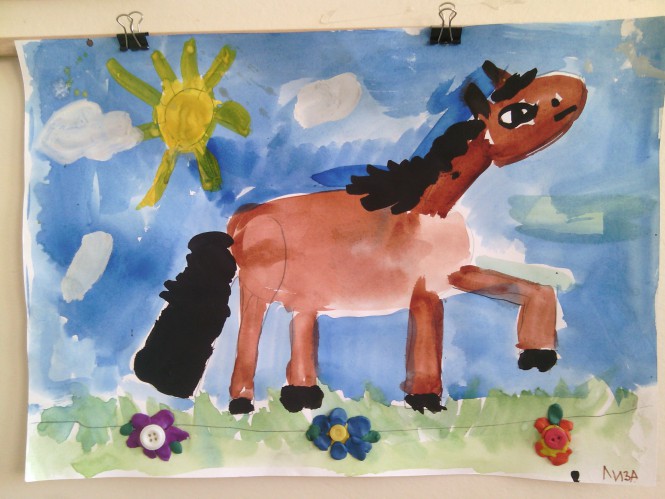 Полдня рисовал я красавца - коня,И все за рисунок  хвалили меня.Сначала мне мамаСказала словечко:- Чудесная, Мишенька,Вышла овечка!Но с тем же рисункомЯ к папе пошел,И папа сказал мне:- Отличный козел!
Потом похвалилаМалышка-сестренка:- Ты очень хорошегоСделал котенка!И братец мой старшийМеня похвалил,Зевнул и сказал:- Неплохой крокодил!
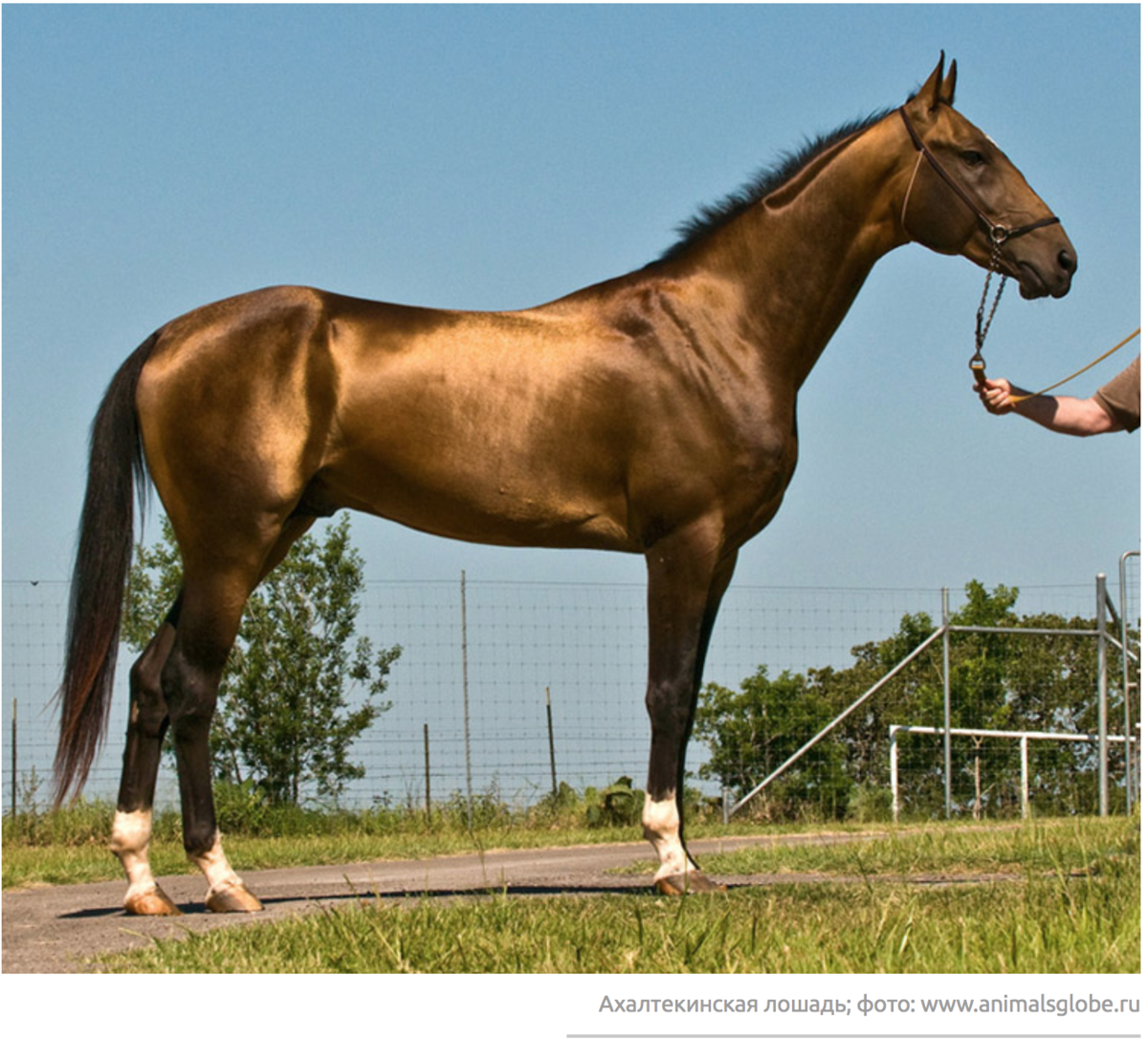 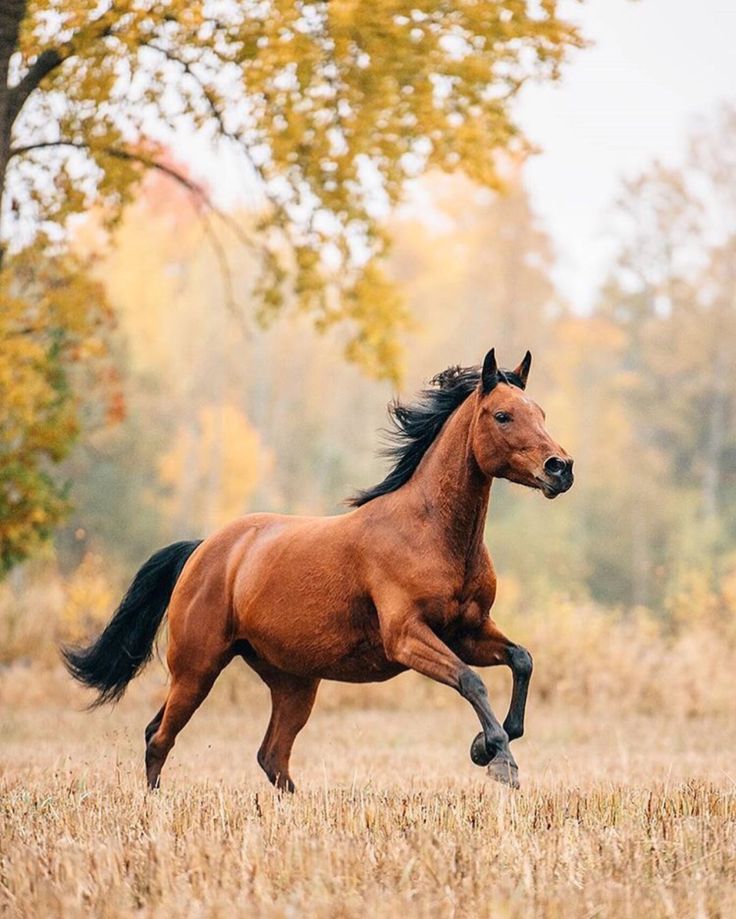 Рассмотрите с ребенком иллюстрации  на тему «Лошадь».
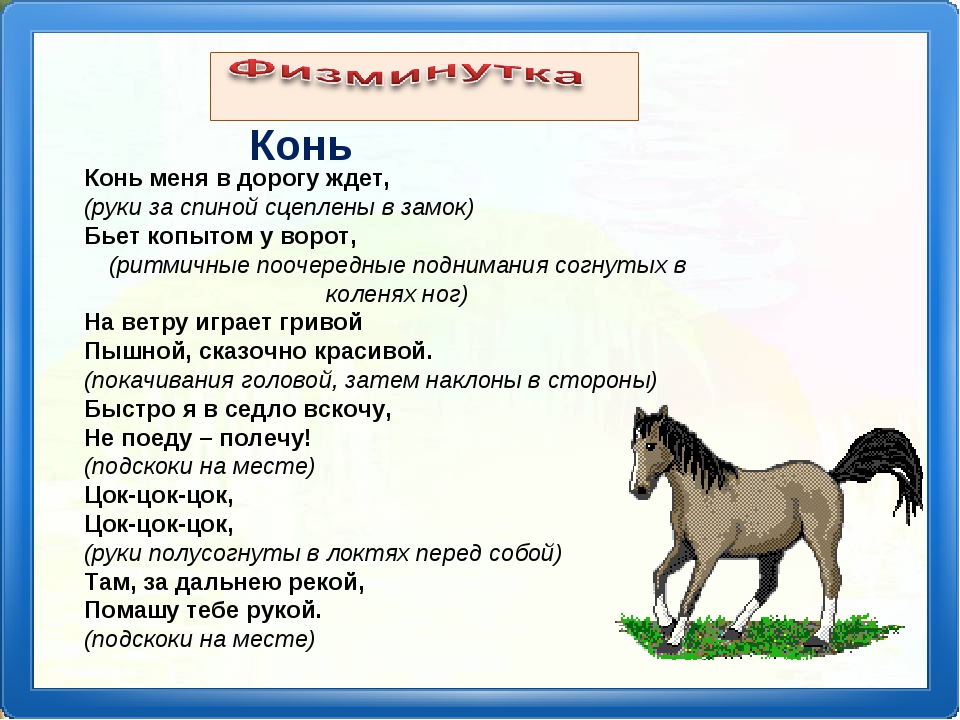 МАТЕРИАЛЫ
Простой графитный карандаш
Цветные карандаши
Альбомный лист
Ластик
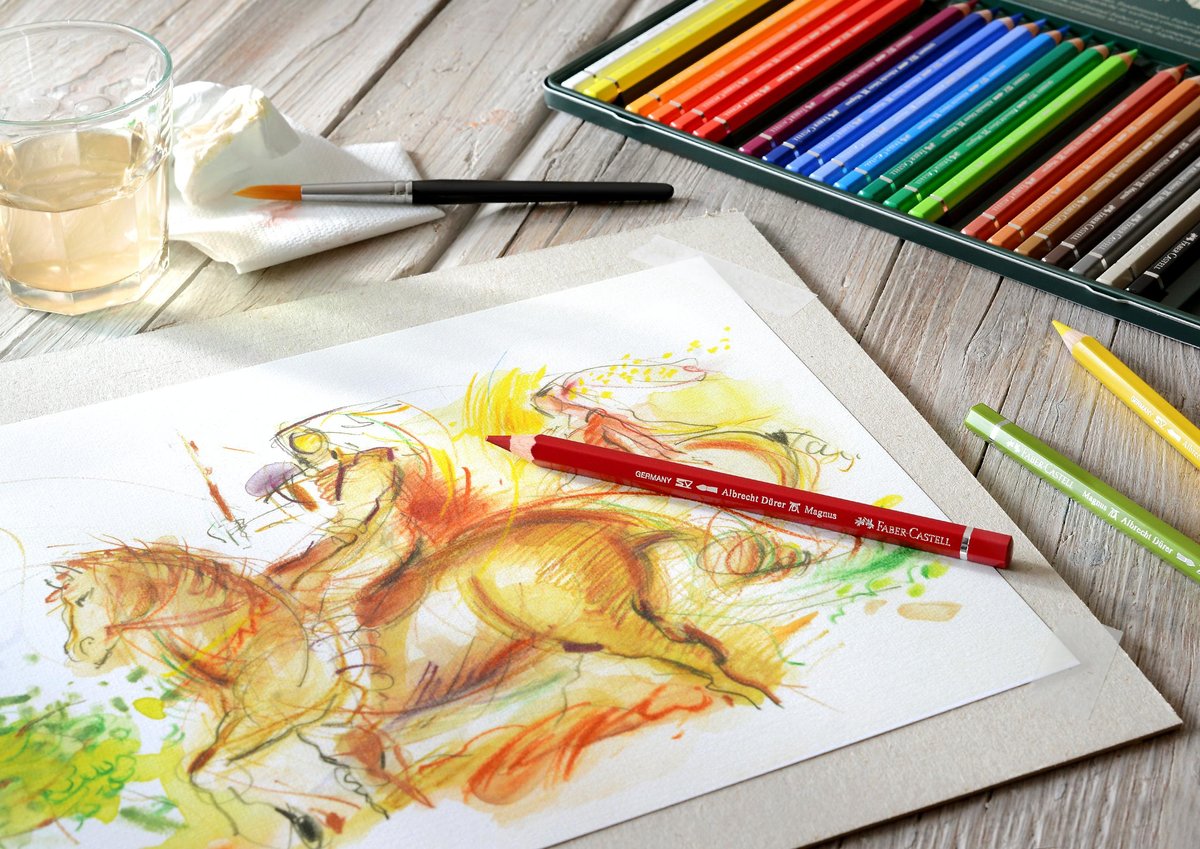 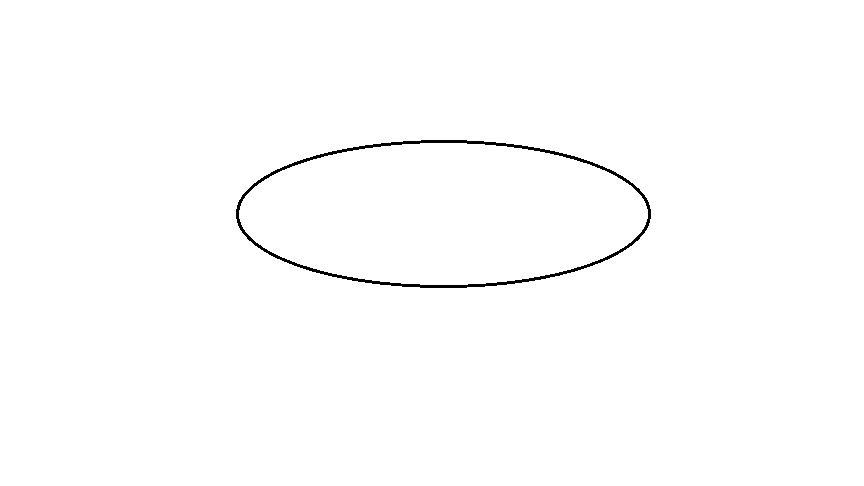 Вначале рисуем простым карандашом тонкими линиями.

1.Нарисуйте овал (туловище). Напомните ребенку, что рисовать  нужно посередине листа, иначе не поместятся голова и ноги.  

2.На одной из сторон овала рисуем перевёрнутый  широкий сапог или валенок (голова и шея). 

3.Внизу туловища рисуем столбики ( ноги).
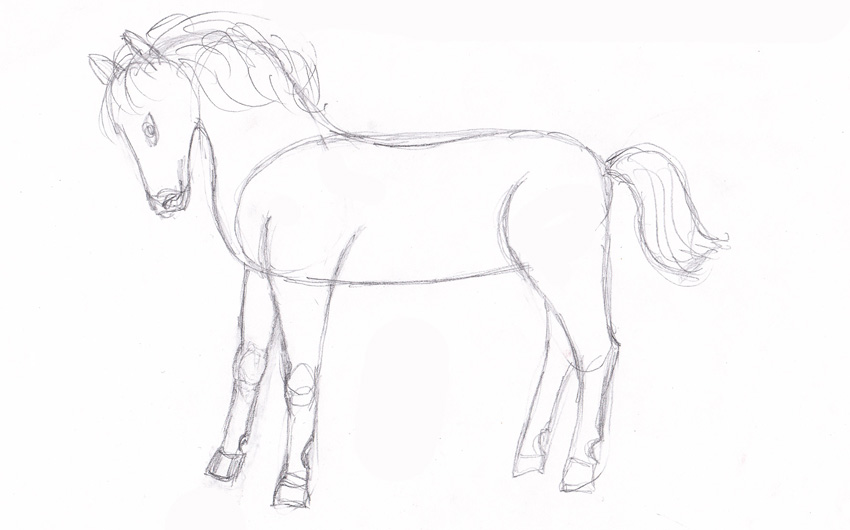 4.Нарисуйте глаза, уши, гриву, хвост. 

5.Обведите все необходимое.
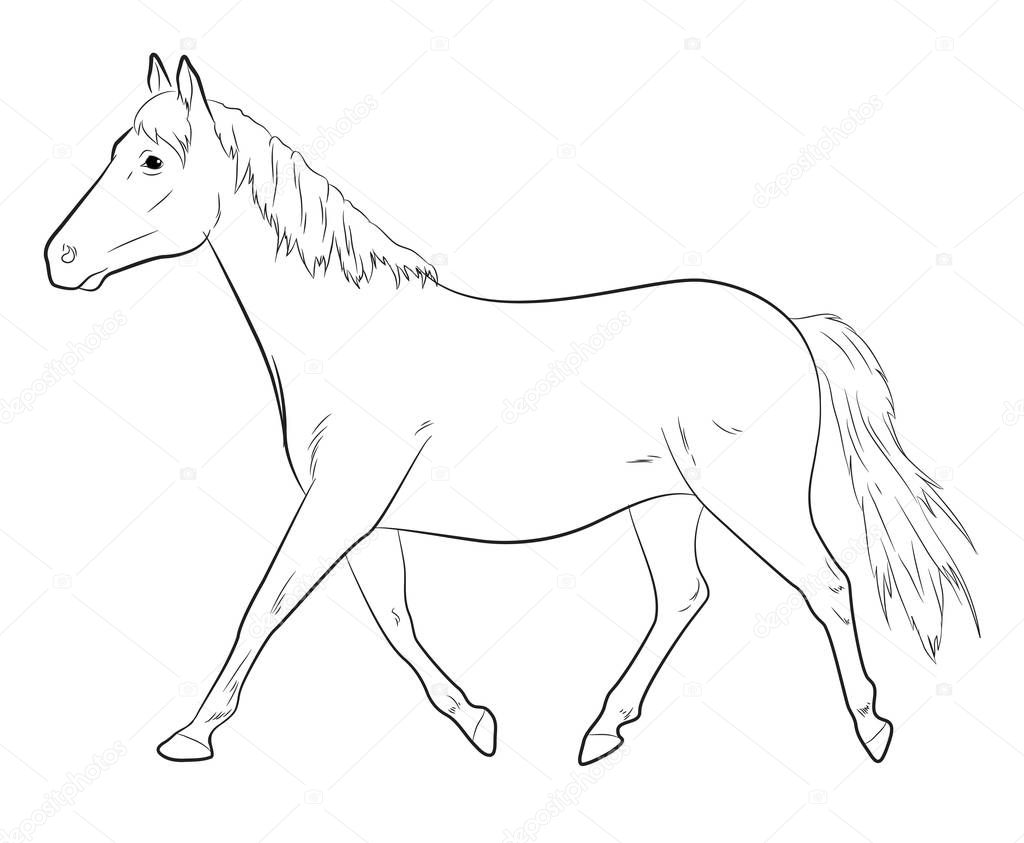 6. Лишние (вспомогательные) линии сотрите.
6.Раскрасте изображение, не выходя за контур, равномерно, без просветов, накладывая штрихи в одном направлении: сверху вниз, или слева направо, или по косой неотрывным движением руки.
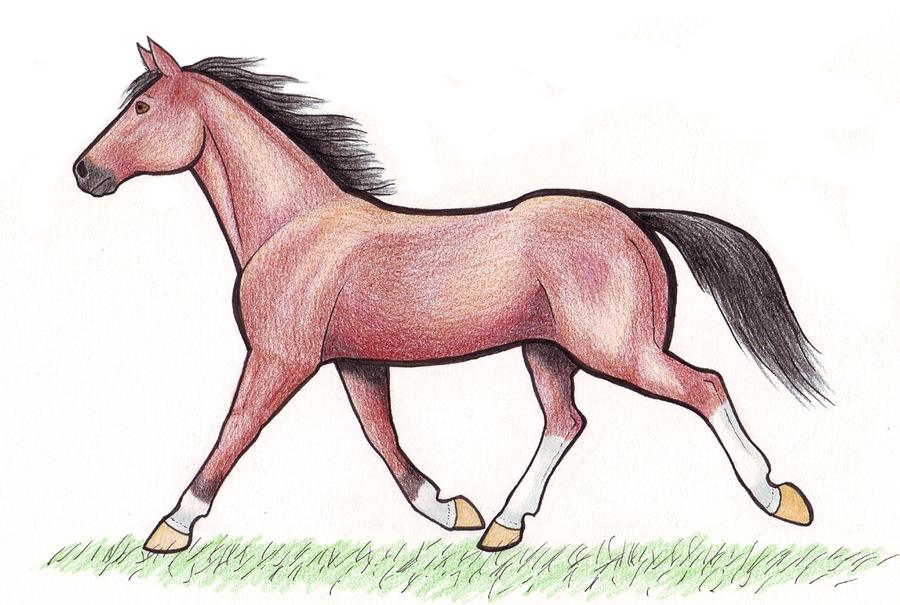 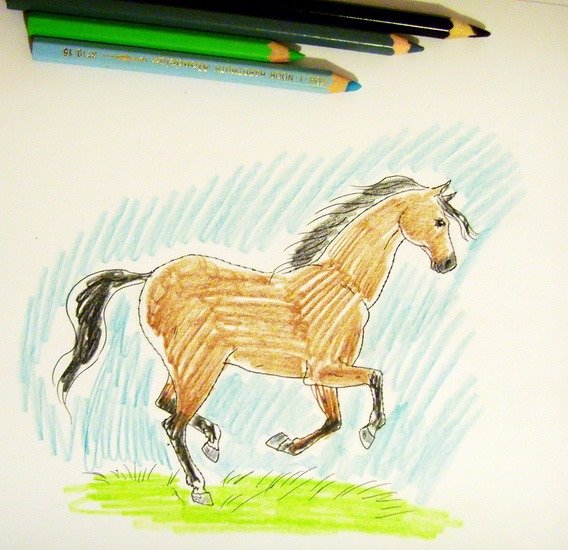 7.НАРИСУЙТЕ ТРАВУ, СОЛНЦЕ И Т.Д.
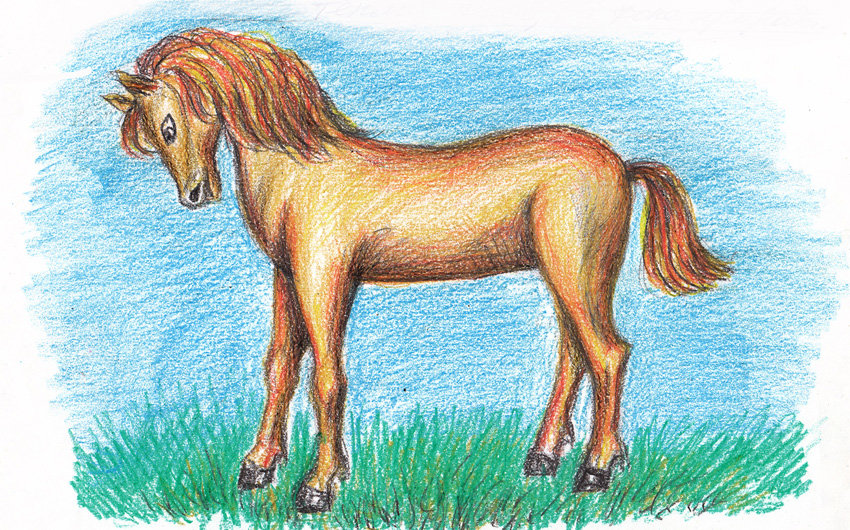 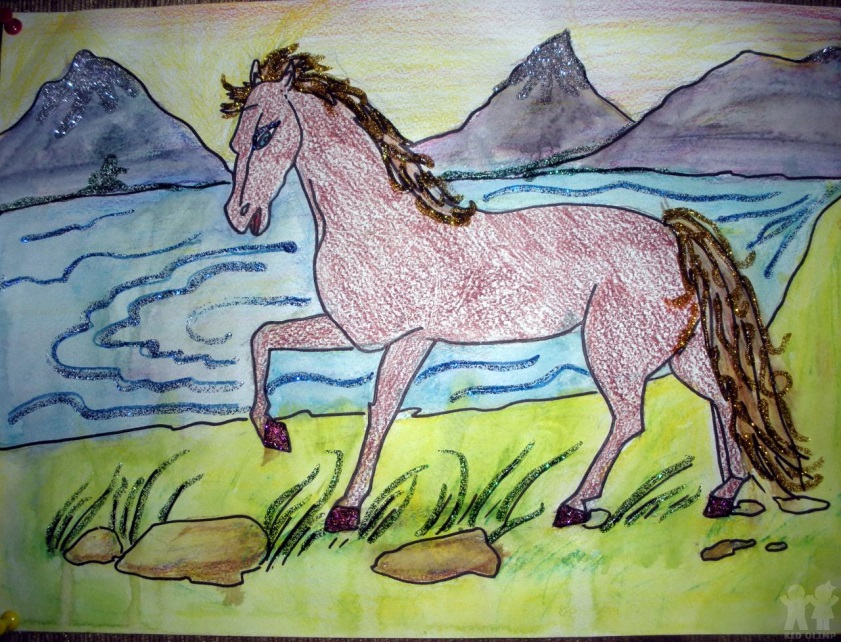 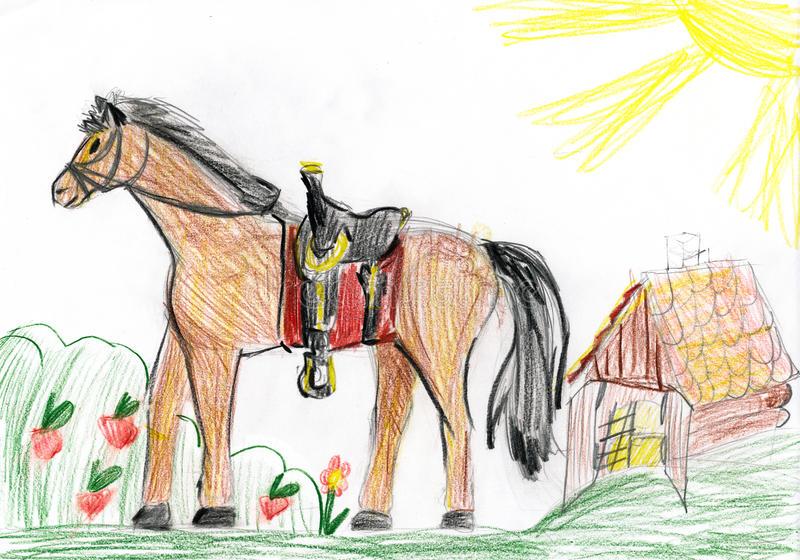 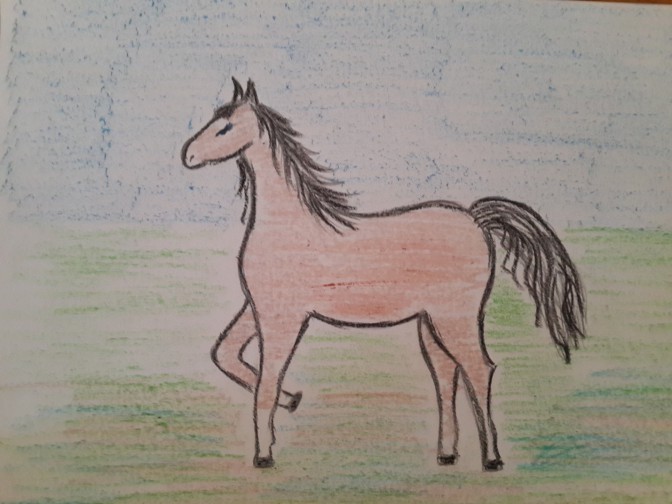 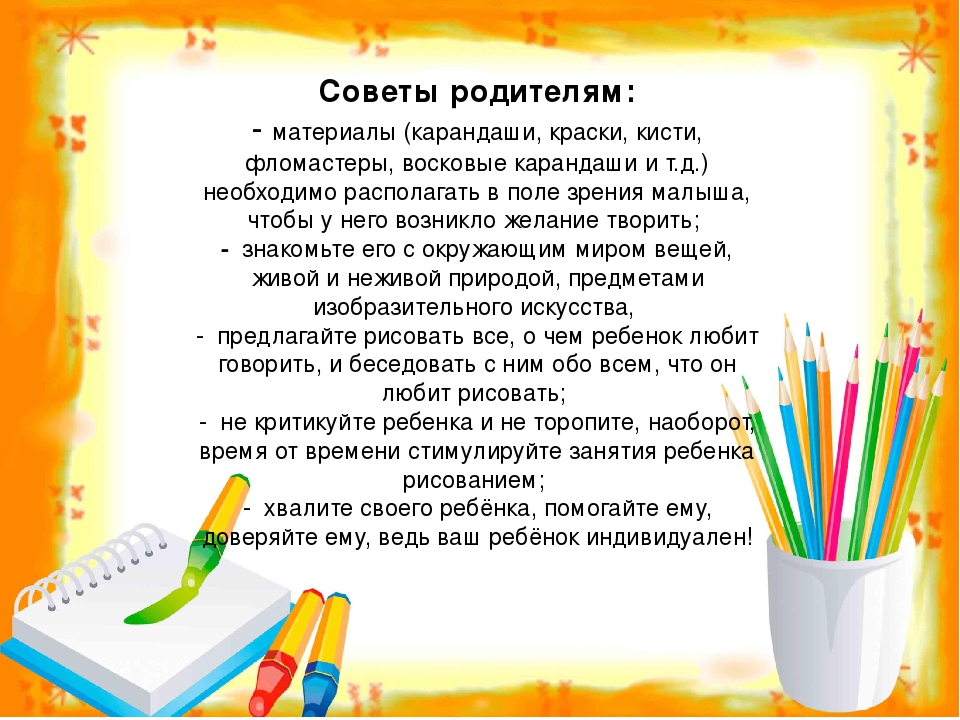 СПАСИБО ЗА ВНИМАНИЕ!
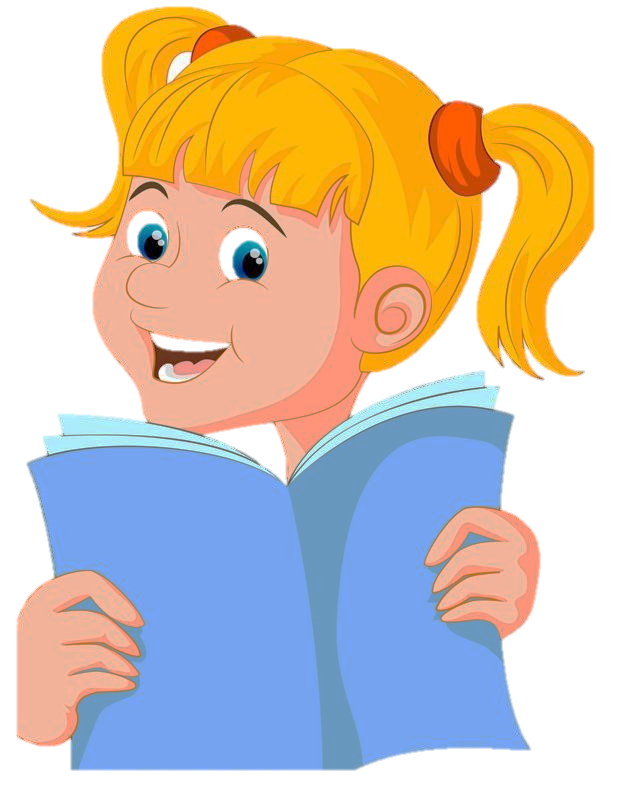